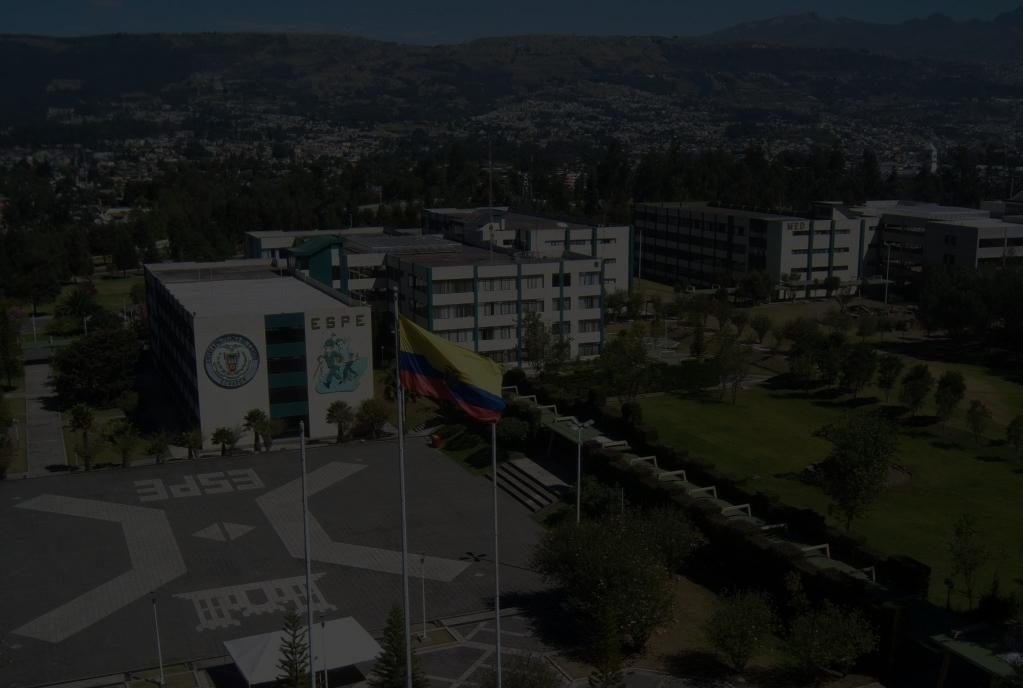 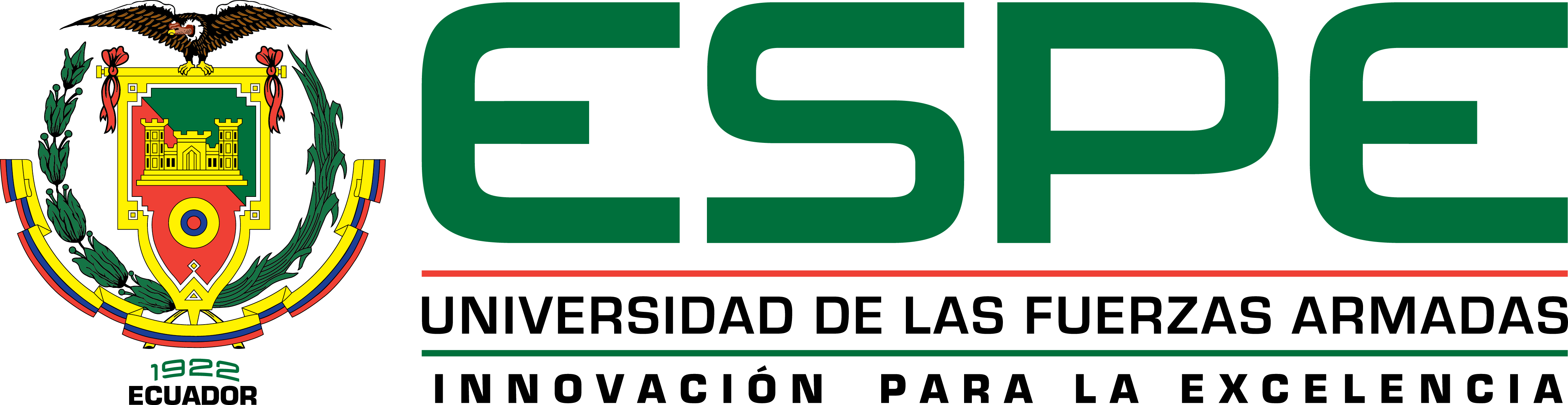 TRABAJO DE TITULACIÓN

TEMA: Marketing de contenidos y su influencia en el comportamiento del consumidor millennial, en redes sociales de marcas de comida rápida del DMQ.

AUTORES:
Castillo Calle Leslie Nathaly
Reyes Sánchez Pablo Esteban

DIRECTOR:
Eco. Ballesteros Trujillo Lenin Antonio
​
DEPARTAMENTO DE CIENCIAS ECONÓMICAS, ADMINISTRATIVAS Y DE COMERCIO CARRERA DE INGENIERÍA EN MERCADOTECNIA
1
Introducción
2
Marketing de contenidos
Inbound Marketing
Marketing digital
-Aprovecha la conectividad.  -Fortalece el compromiso del cliente.​
 (Kotler,Kartajaya, & Setiawan,2017). ​
Atraer, convertir, vender y deleitar clientes 
​ (HubSpot, 2012). ​
Contenido relevante y de valor añadido 
​(Fernandez y Garcillán, 2018) ​; (Wilcock,2013).
Términos clave
Comportamiento del consumidor
Redes sociales
Generación millennial
-Nacidos entre los años 1980 y 2000. 
-Crecieron junto a la digitalización. ​
(Kotler & Lee, 2016)
Actividades de búsqueda, evaluación y adquisición 
(Raiteri, 2016)
-Espacio digital                       -Interacción en comunidad.
 ​(Jiménez y Jiménez, 2013); ​
(Kaplan &Haenlein,2010)
3
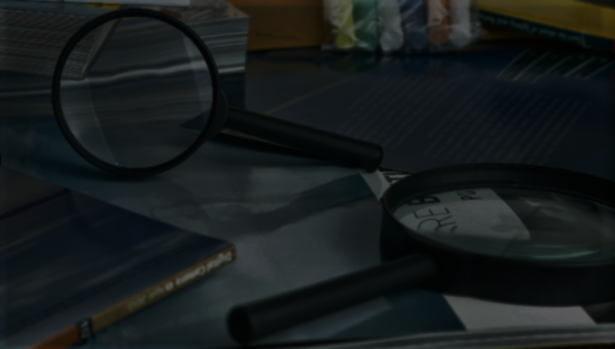 PROBLEMA DE INVESTIGACIÓN
Influencia que genera el contenido de marcas de comida rápida.




Población objeto de estudio
Generación millennial del Distrito Metropolitano de Quito en el periodo noviembre 2018- junio 2019​.
Objeto de estudio
4
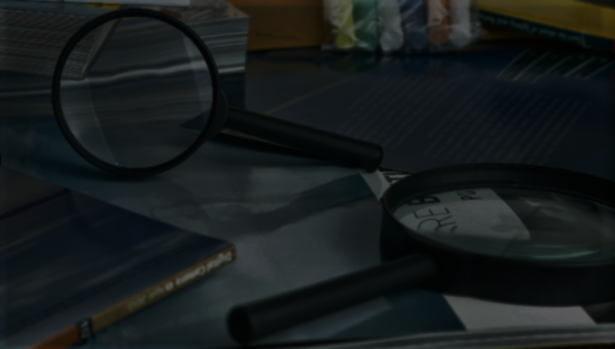 Marcas comerciales
Tendencias tecnológicas
17,1% implementan estrategias digitales de atracción 
8,9 millones seguidores de alimentos de consumo rápido 
75%​​ tienen entre 18 y 44 años
Planteamiento del problema
Generación millennial
92% Acceso móvil a redes sociales 
11 Millones de usuarios en Facebook (21% de Quito)
70% del consumo total de contenido
(IAB, 2017); (Del Alcázar, 2018)
(IAB, 2014)
(Del Alcázar, 2018)
¿Cómo el marketing de contenidos en redes sociales de marcas de comida rápida influye en el comportamiento del consumidor millennial del DMQ?​
5
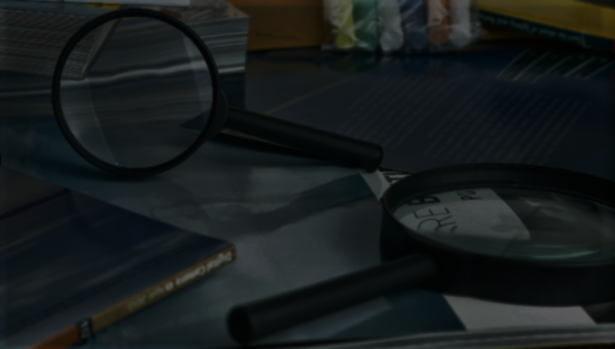 Objetivos
6
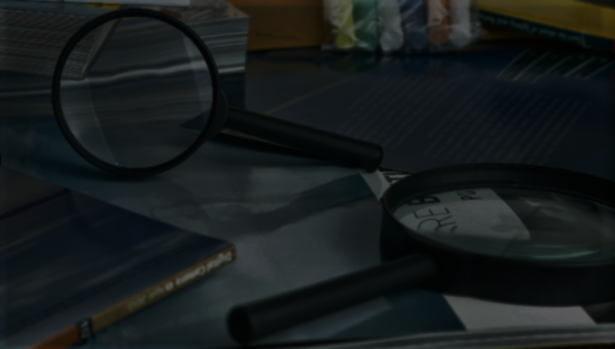 Justificación
Importancia
7
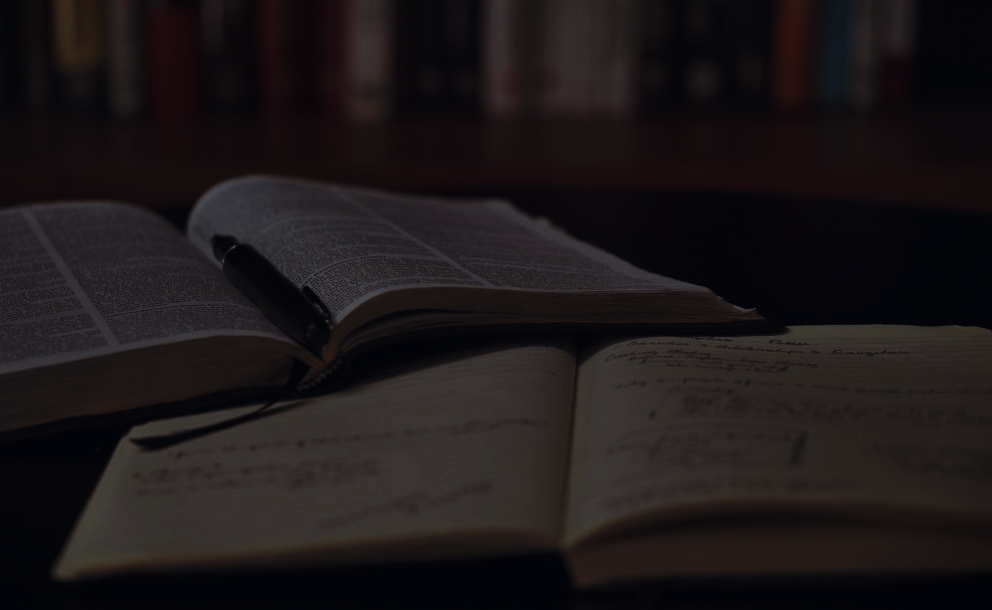 MARCO TEÓRICO
Teorías Comportamiento del Consumidor
Teorías Marketing de Contenidos
(Fotis, 2015)
(Anderson,2008)
(Howard & Sheet, 1969)
(Shanon & Weaber, 1949)
Teorías de soporte
(Kotler & Lane, 2006)
(Nora & Minc, 1982)
(Rodriguez y Rabadán, 2014)
(Fermín & Macchia, 2014)
8
(Kotler, 1985)
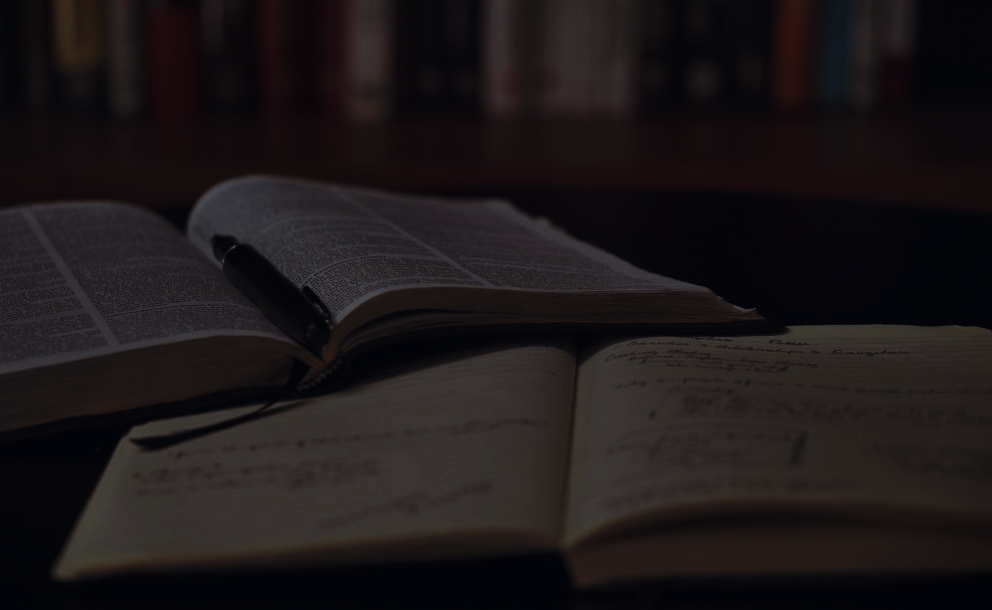 Marco referencial
Aportes
9
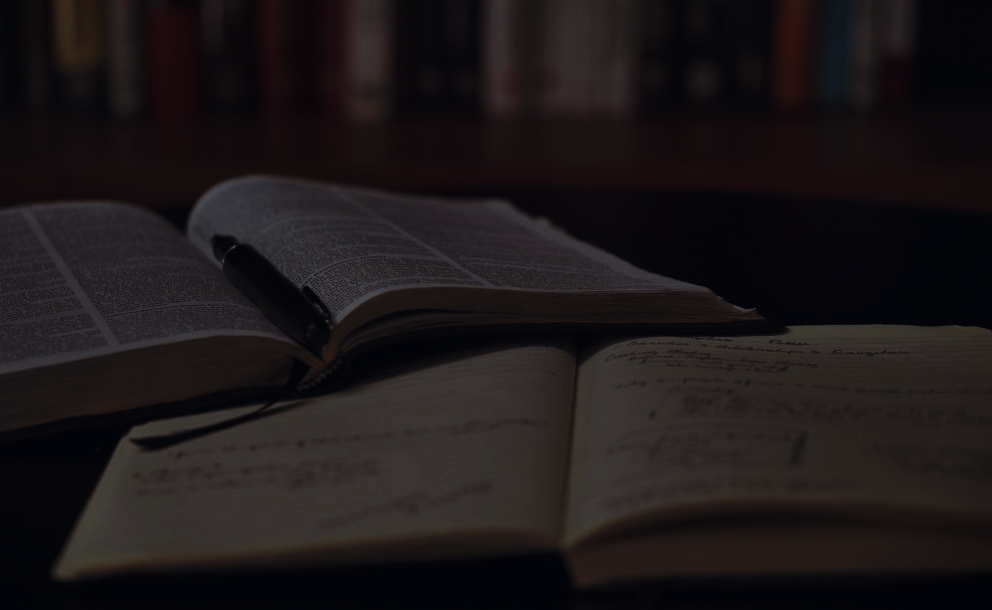 Marketing de contenidos
Comportamiento del consumidor
Hipótesis
H1
Red social de contenidos
Exposición al mensaje
Facebook                    YouTube
Instagram                    Twitter
Exposición al contenido
H1: La red social de contenido influye en la exposición al mensaje.


H2:  La estrategia de contenido influye en la motivación.


H3: La tipología de contenido influye en el consumo.


H4: La presentación de contenido influye en el consumo.


H5: El valor del contenido influye en el feedback.
H2
Estrategia de contenidos
Motivación
Información             Interacción  Entretenimiento
Búsqueda           Evaluación
Tipología de contenidos
H3
Sketch                Registro documental
Post de citas      Memes
Tutorial               Prueba de producto 
Quiz                    Challenge   
Storytelling         Gamificación
Consumo
Consumo de contenido
H4
Presentación de contenidos
Feedback
Texto            Imagen             Video
Reacción          Comentar
Compartir          Difundir
Valor de contenidos
H5
Funcional      Social       Emocional
  Epistémico    Condicional
10
MARCO METODOLÓGICO
Enfoque y tipología
11
Población y muestra
Población universo de estudio
545 724 unidades de análisis​.
Muestreo estratificado
Norte 42%​
Sur 33%​
Centro  11%​
Valles 14%​
Unidades de análisis
- Generación millennial
  18 a 39 años.
- Usan redes sociales​
- Siguen a marcas de comida       rápida​.
Delimitación geográfica y temporal
- Distrito  Metropolitano de Quito (DMQ)​.
- Período Nov 2018 – Jun 2019.
12
Fórmula para el cálculo de la muestra
Fórmula para el cálculo de cada estrato
Fuente (Tamayo, 2001)
Cálculo de la muestra
13
Confiabilidad externa
JUICIO A EXPERTOS
10 Académicos y expertos en Marketing y Marketing Digital​
Técnica: Promedio ponderado​
Criterios de validación:​
1. Suficiencia​
2. Claridad​
3. Coherencia​
4. Relevancia​
​
Confiabilidad interna
COEFICIENTE DE CRONBACH​
Técnicas de validación
Confiabilidad > 0,8
(Hyrkäs et al., 2003); (Quero, 2010)
14
​Comunidades digitales (comida rápida)​

Sitios de recurrencia millennial ​​
Cobertura de las unidades de análisis
Recolección y análisis de información
Codificación de variables​
Análisis estadístico (SPSS)​
Análisis Univariado (Descriptivo)​
Análisis Bivariado (Inferencial)
Tratamiento y análisis de la información
15
Método de recolección de datos
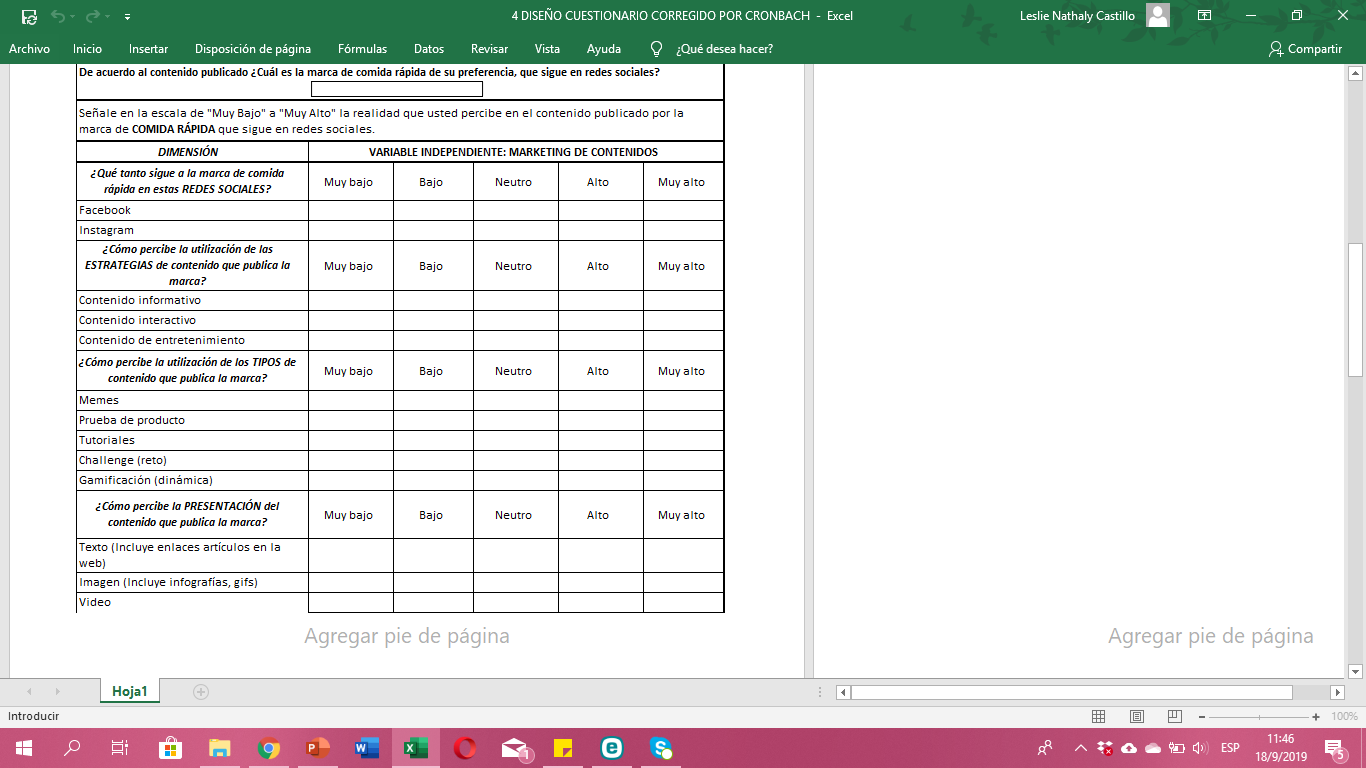 Datos de clasificación
Marketing de contenidos
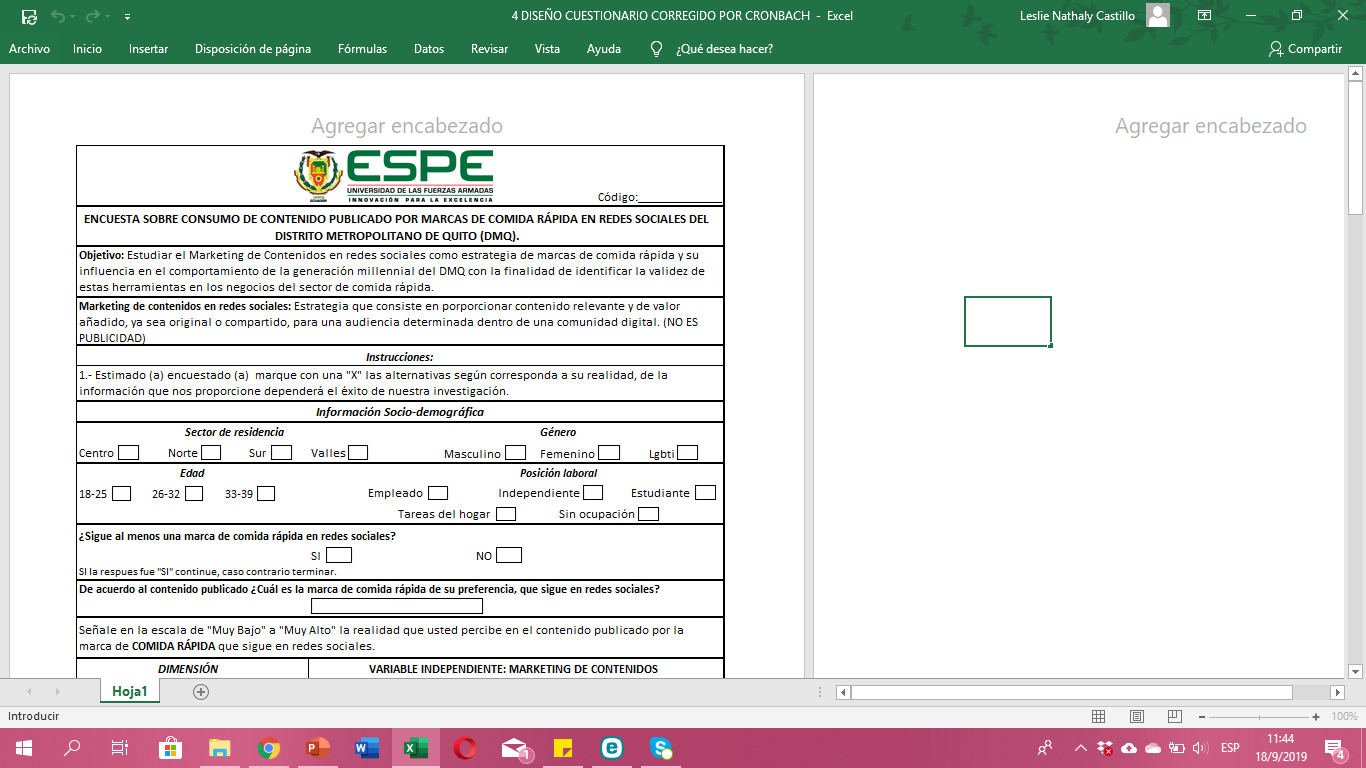 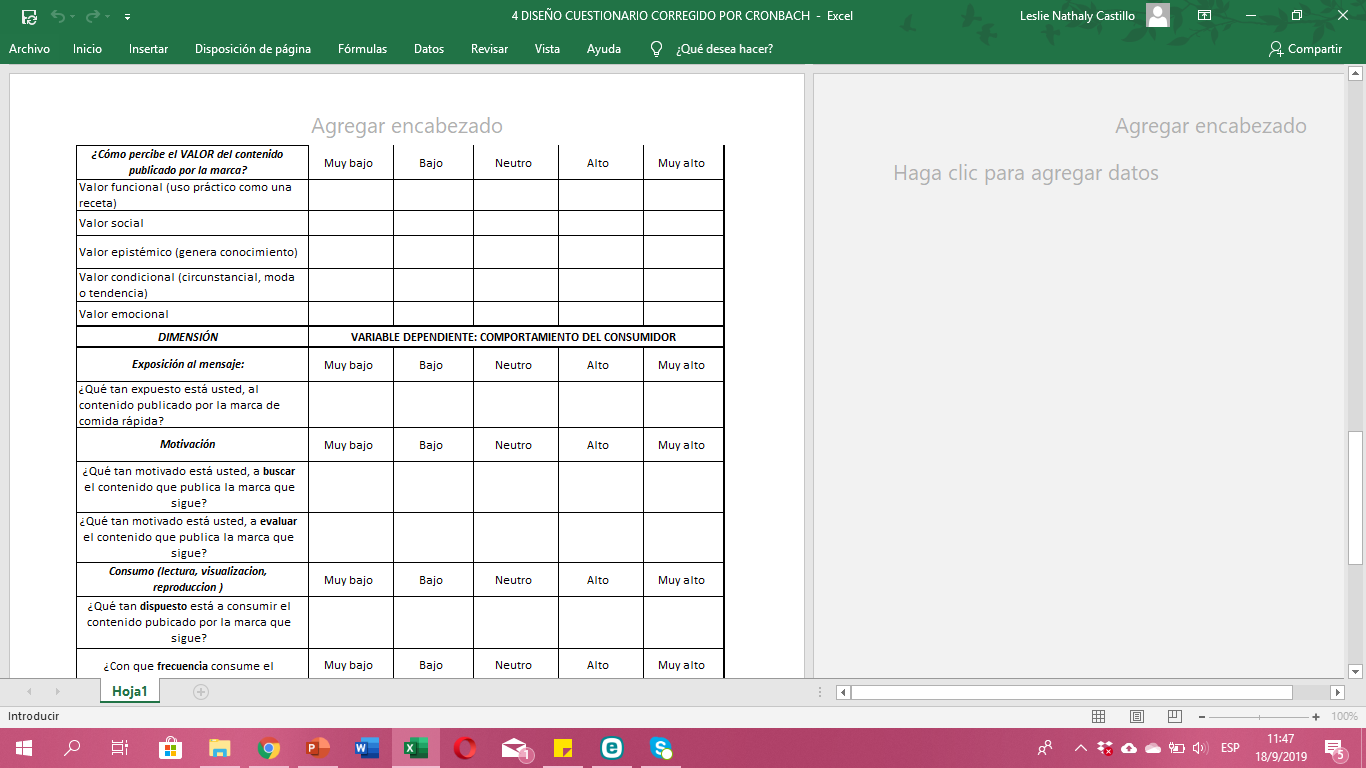 Comportamiento del consumidor
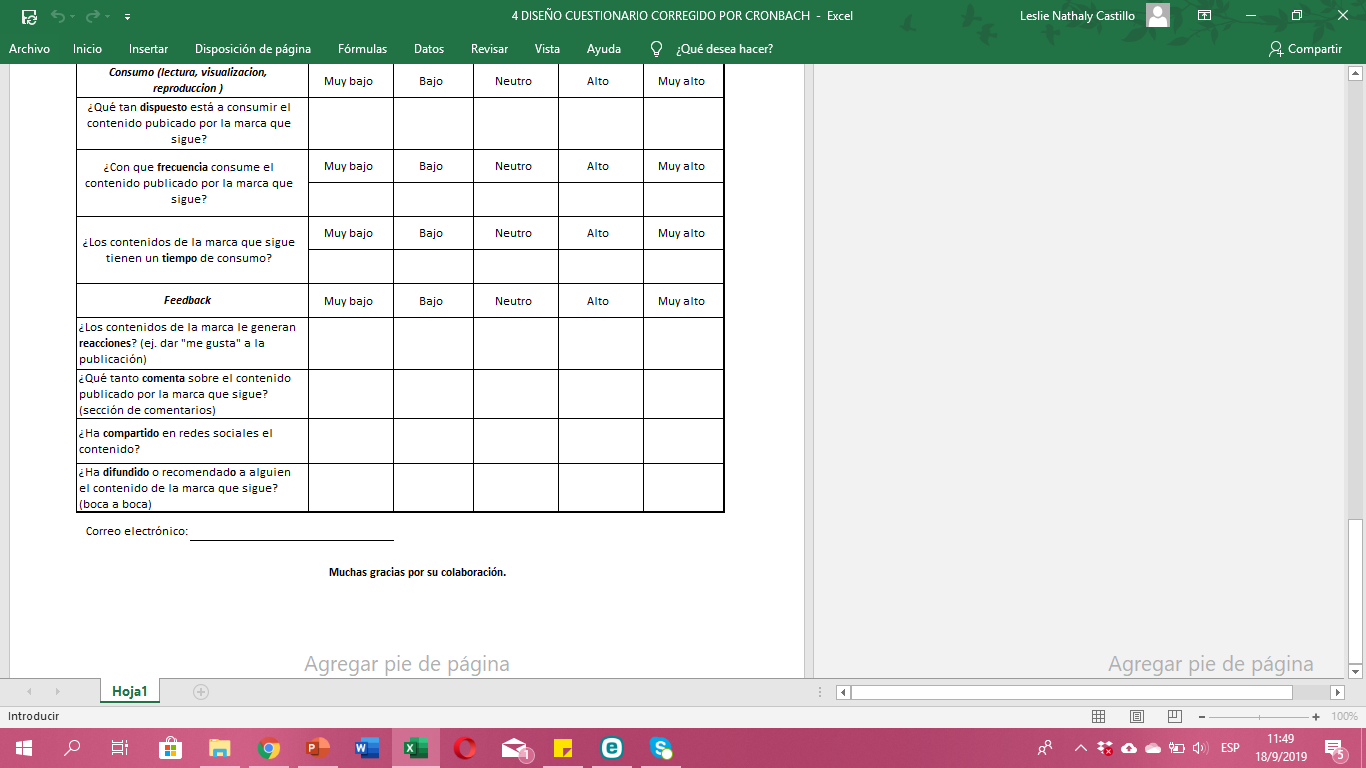 16
RESULTADOS
Estadística descriptiva
Análisis de frecuencia





Representación gráfica
17
45,57%
KFC
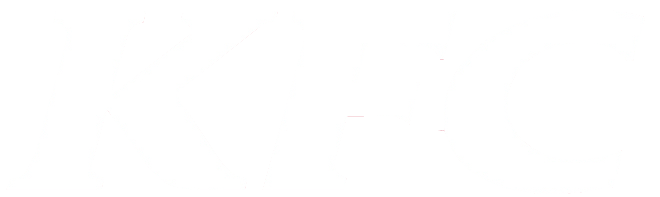 Marcas de preferencia
15,63%
Mc Donalds
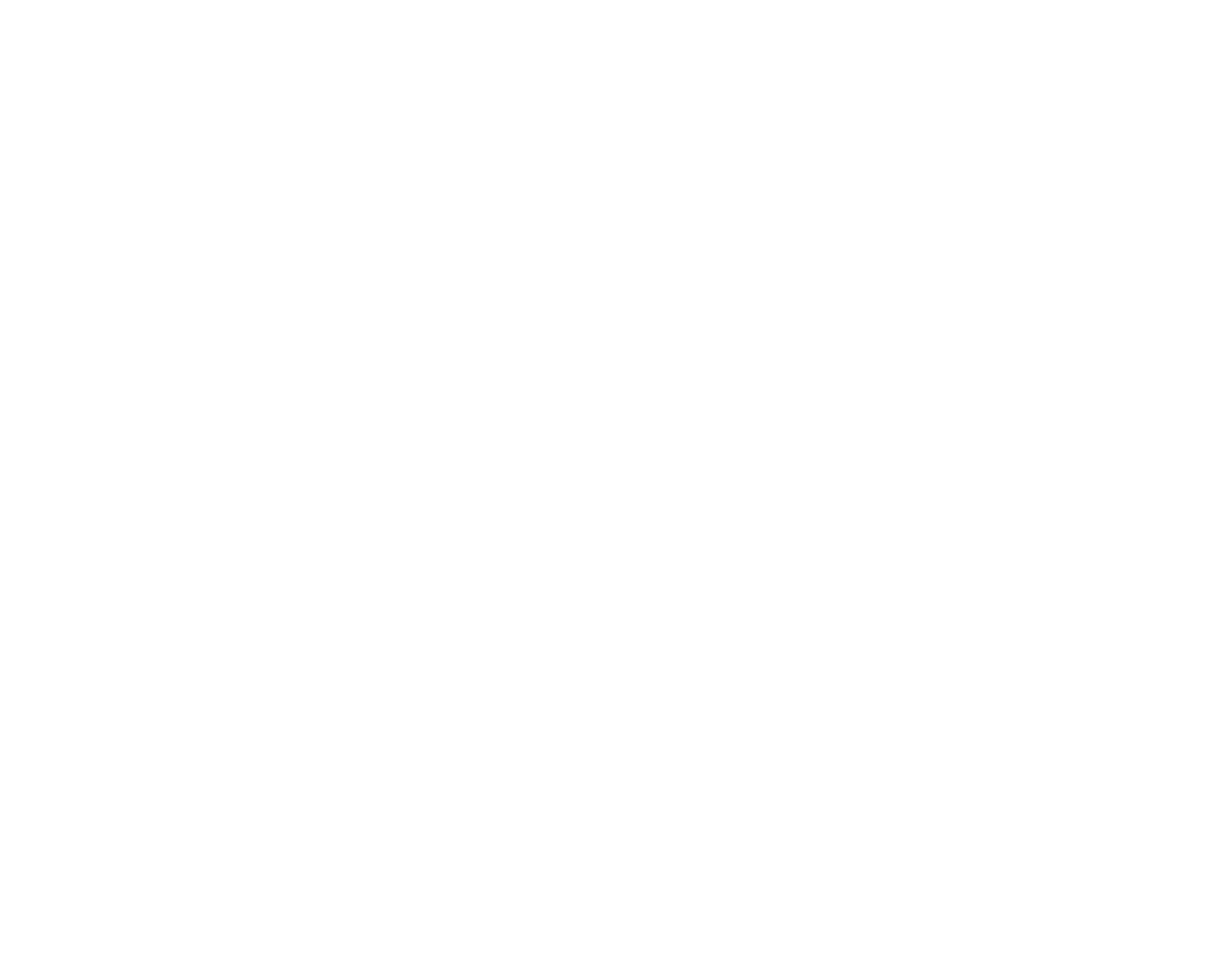 6,77%
Pizza Hut
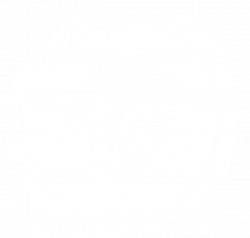 Marketing de contenidos
2%
Tropiburguer, Alitas cadillacs, Burguer king, InkaBurguer
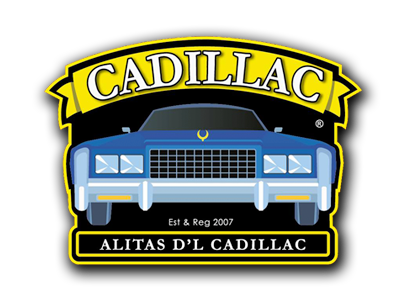 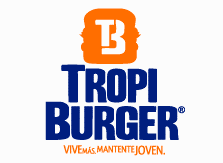 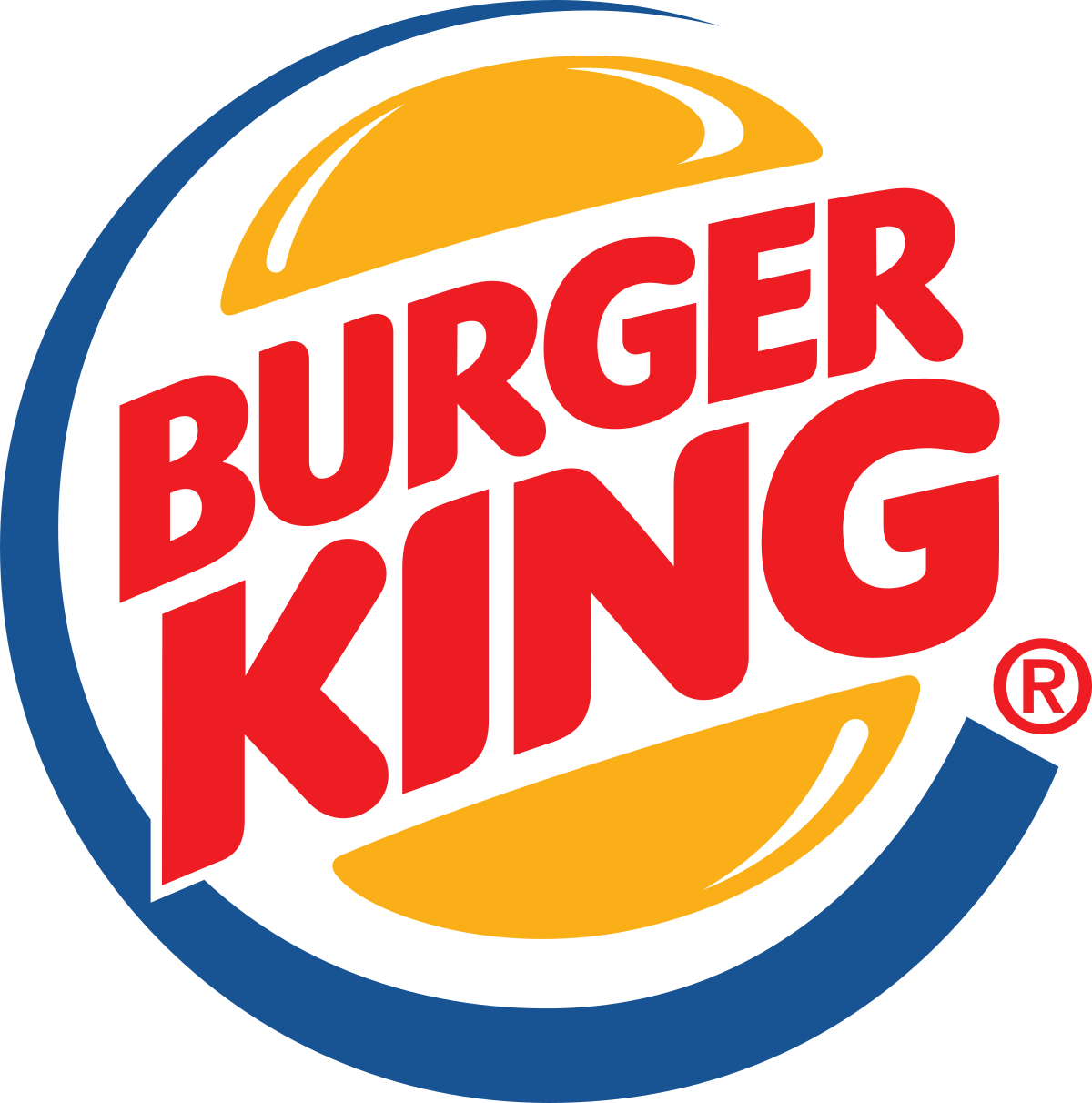 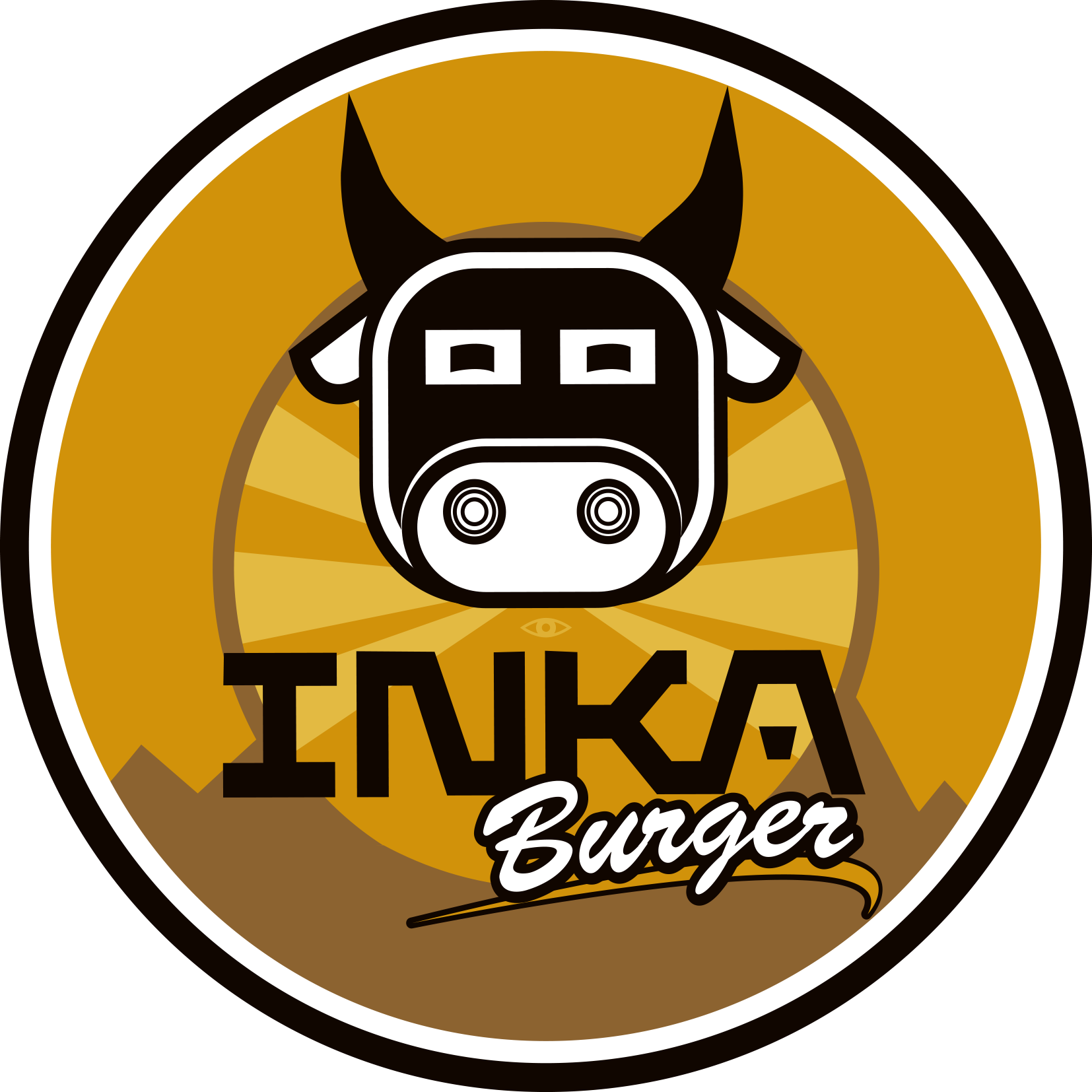 18
33,59% afirman tener un alto seguimiento de su marca de comida rápida en Facebook.​

Instagram con un 18,49%​
Red social
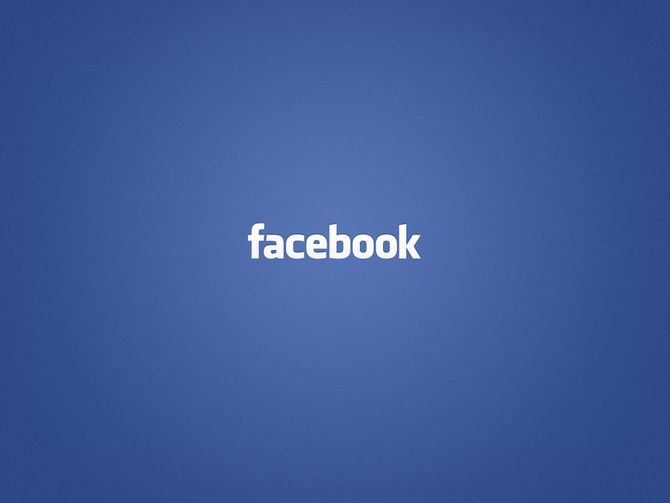 Marketing de contenidos
Facebook
19
43,75% percibe la utilización de contenido informativo​

Interactivo con un 36,98%​
De entretenimiento con un 35,16%​
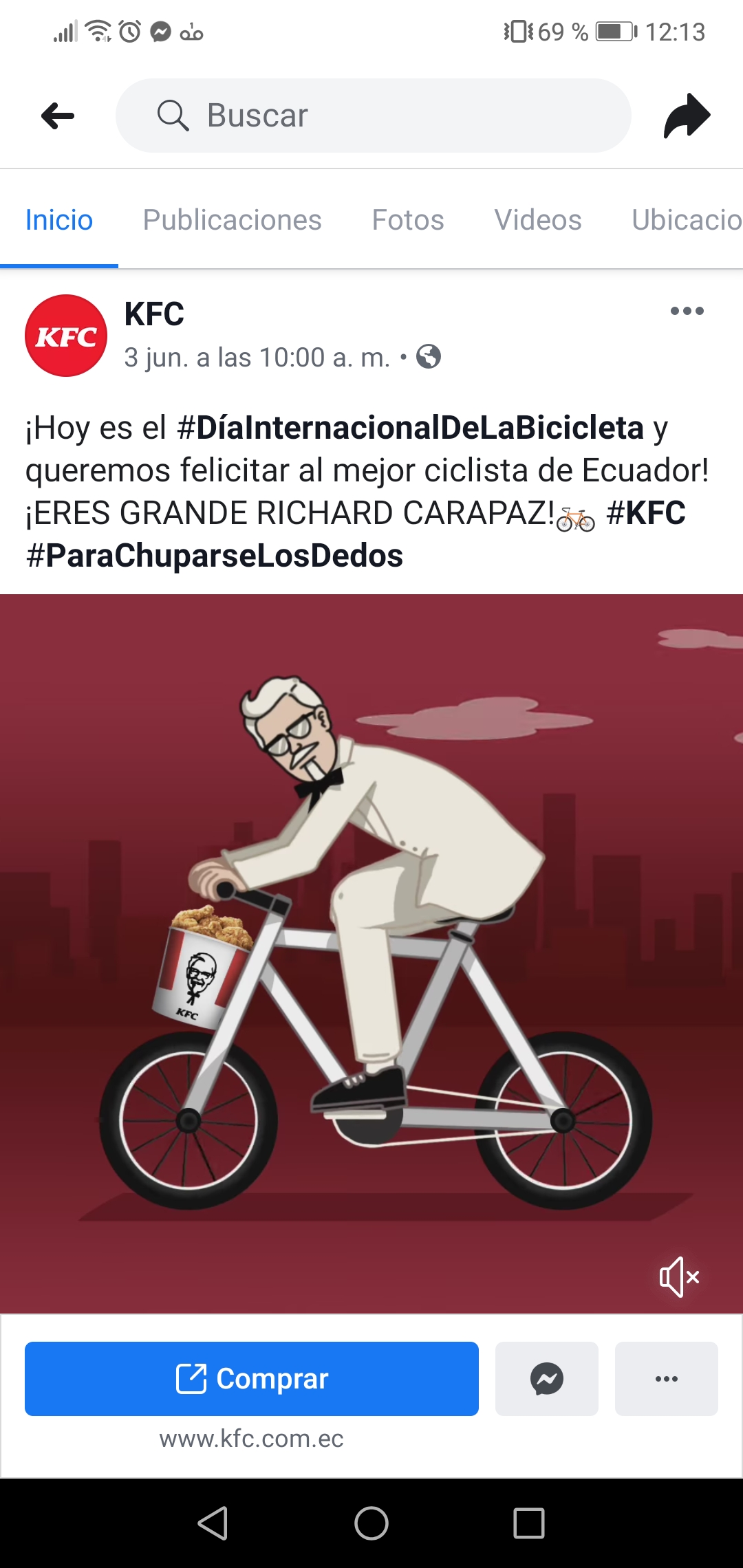 Estrategia de contenido
Marketing de contenidos
Contenido informativo
20
26,83% percibe una alta y muy alta utilización de pruebas (presentación) de producto​

Gamificación (dinámica) con un 23,7%​
Memes con un 23,18%​
Tipo de contenido
Marketing de contenidos
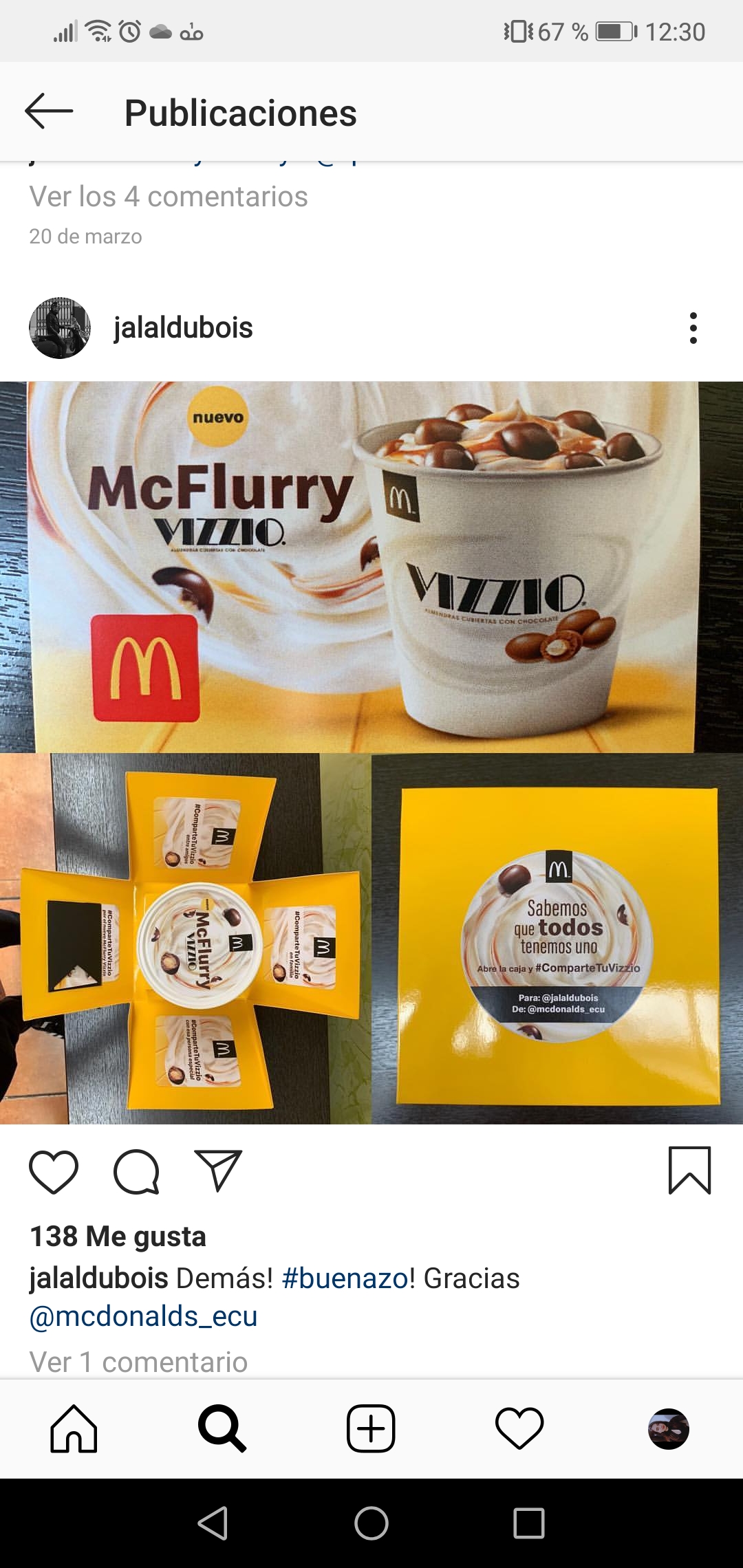 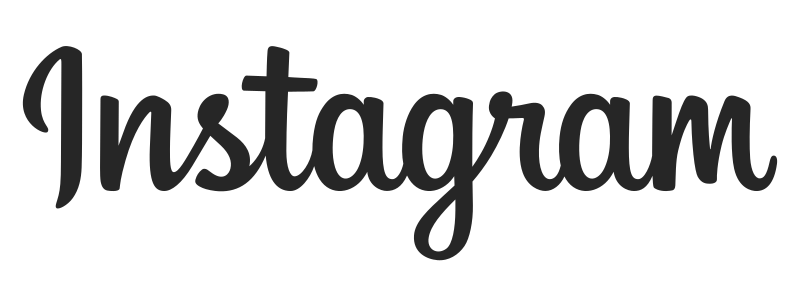 Pruebas de producto
21
Memes
Gamificación
Presentación de contenido
70,32% percibe una presentación en imagen alta y muy alta​

En video 61,98%​
En texto 46,09%​.
Marketing de contenidos
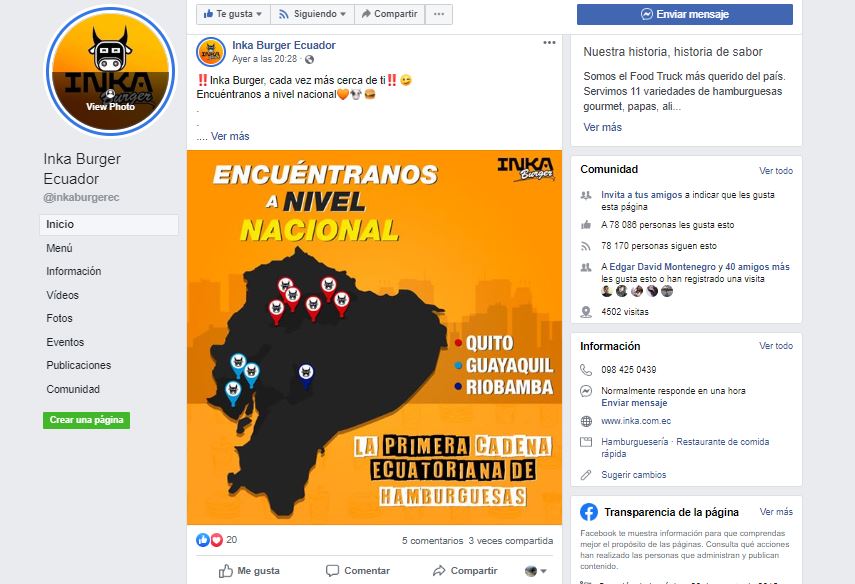 Video
Imagen
22
Valor de contenido
40,36% percibe la utilización alta y muy alta de contenido con valor emocional​.
Valor condicional 39,84%.​​
Marketing de contenidos
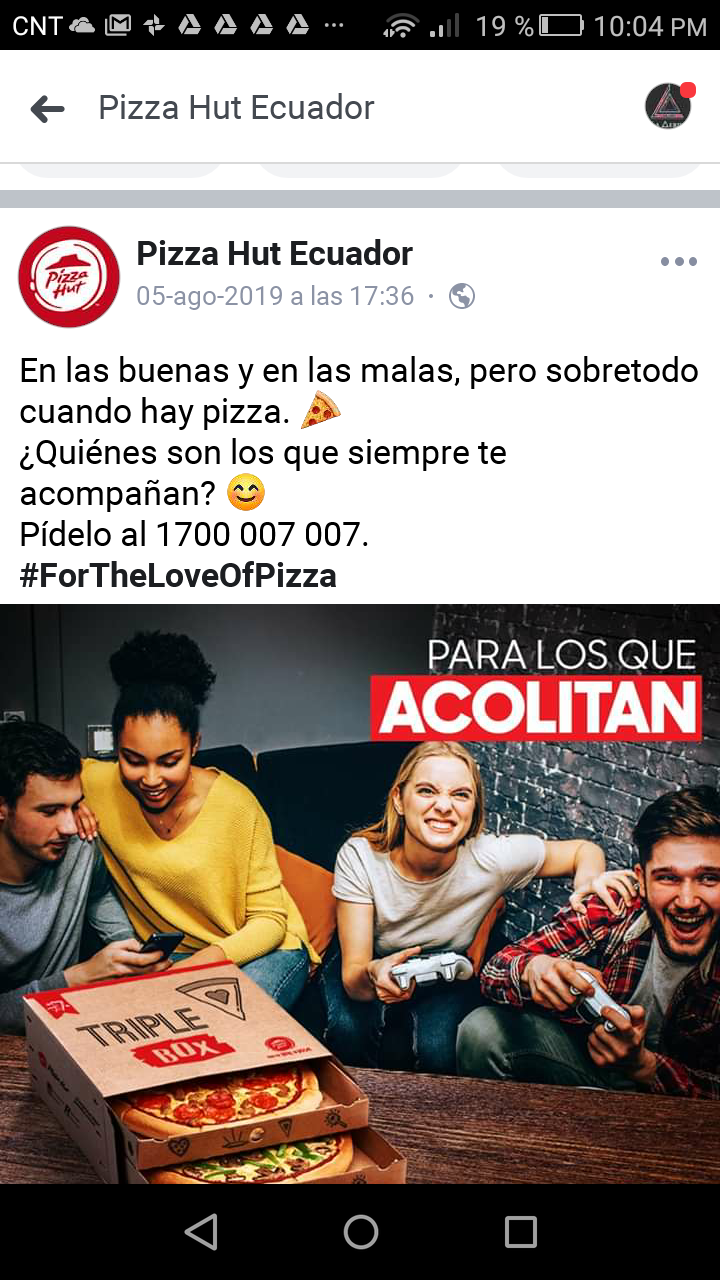 valor emocional​
Valor condicional
23
Exposición al contenido
53,13% de los encuestados se consideran una alta y muy alta exposición al contenido​.
Comportamiento del consumidor
Exposición al contenido
24
Motivación
26,83% de los encuestados consideran una alta y muy alta motivación a buscar contenido​.
24,74% de los encuestados consideran una alta y muy alta motivación a evaluar contenido​.
Comportamiento del consumidor
Evaluar
Buscar
25
Tiempo de consumo neutro en un 40,89%, alto en un 30,47% y bajo en un 17,19%. ​

Tiempo de duración de los contenidos de moderado a alto. ​
Consumo (lectura, visualización y reproducción)
55,57% de los encuestados tienen disposición a consumir el contenido​
36,46% de los encuestados consideran una alta y muy alta frecuencia de consumo de contenido​
Comportamiento del consumidor
Tiempo de consumo
Disposición
Frecuencia
26
Generan comentarios en un nivel alto y muy alto con un 18,23%​
Alto y moderado nivel de reacciones con un 34,90%
Feedback
Comportamiento del consumidor
Comentarios
Reacciones
Acción de difundir, en un nivel neutro y alto con un 51,56%
Acción de compartir en un nivel alto y muy alto con un 15,36%
Difundir
Compartir
27
Prueba Chi Cuadrado
Estadística inferencial
Coeficiente de correlacion de Spearman
Prueba de hipotesis
28
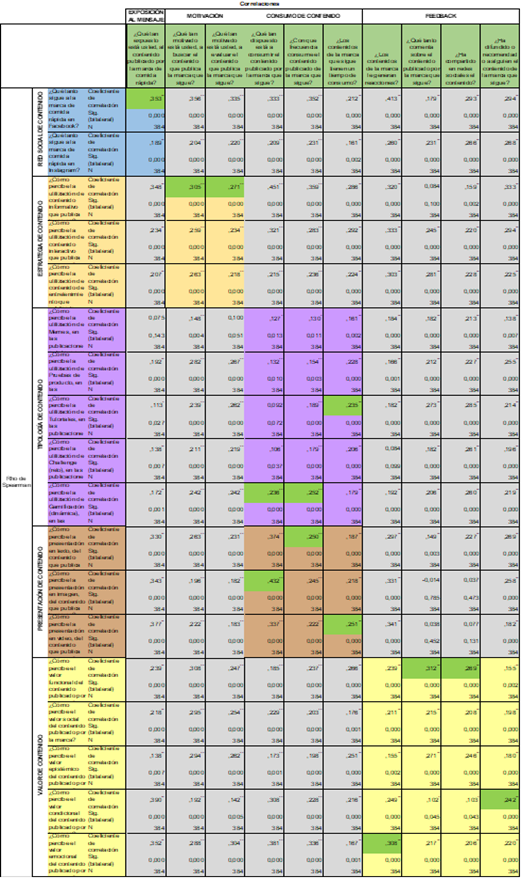 Comportamiento del consumidor
Hipótesis 1
Hipótesis 2
Hipótesis 3
Marketing de contenidos
Hipótesis 4
Hipótesis 5
29
Criterios para la prueba de hipótesis
Fuente: (Hernández , Fernández, & Baptista, 2010)
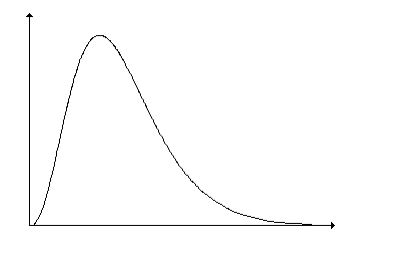 α = 0,05
Valor crítico = 26,296
30
H0
H1
Valor crítico
Chi 2
Valor-p
Significancia
Red social influye en la exposición al contenido
Se rechaza
Se acepta
H1
29,296
0,05
0,00
83,233
Facebook vs.
Exposición
>
<
>
<
Se rechaza
76,228
Se acepta
La estrategia de contenido influye en la motivación.​
0,05
Informativa vs.
Búsqueda
29,296
0,00
H2
<
Se rechaza
Se acepta
>
80,608
0,05
29,296
0,00
Informativa vs. Evaluación
>
<
Se rechaza
Se acepta
40,694
0,05
29,296
0,00
La tipología de contenido influye en el consumo
Gamificación vs. Disposición
H3
>
<
Se rechaza
Se acepta
92,336
0,05
29,296
0,00
Gamificación vs. Frecuencia
<
Se rechaza
Se acepta
>
0,05
38,280
29,296
0,00
Tutorial vs. Tiempo
>
<
127,847
La presentación de contenido influye en el consumo​
Se rechaza
Se acepta
0,05
29,296
0,00
Imagen vs. Disposición
H4
>
<
58,740
Se rechaza
Se acepta
0,05
29,296
0,00
Texto vs. Frecuencia
<
>
54,458
Se rechaza
Se acepta
0,05
29,296
0,00
Video vs. Tiempo
<
>
Se rechaza
Se acepta
85,281
0,05
29,296
0,00
El valor del contenido influye en el feedback​
Emocional vs. Reaccionar
H5
<
>
Se rechaza
Se acepta
64,880
0,05
29,296
0,00
Funcional vs. Comentar
<
>
Se rechaza
Se acepta
60,156
0,05
29,296
0,00
Funcional vs. Compartir
<
>
Se rechaza
Se acepta
69,578
0,05
29,296
0,00
31
Condicional vs. Difundir
El estudio revela que el marketing de contenidos es una necesidad  para las marcas de comida rápida del DMQ, y una herramienta efectiva para conectar a la marca con su público objetivo.

Las dimensiones que se identificaron en la construcción del modelo propuesto enfocadas en el consumo de contenido en redes sociales son: (1) Red social (2) Estrategia (3) Tipología (4) Presentación (5) Propuesta de Valor

Los millennials son los consumidores dominantes de contenido en redes sociales, su comportamiento revela un alto nivel de exposición al contenido, disposición de consumo, reacción al contenido y difusión boca a boca. Un nivel neutro de la frecuencia, tiempo de consumo y motivación a buscar o evaluar el contenido. Y un nivel bajo en comentar y compartir el contenido.

Todas las hipótesis planteadas fueron comprobadas, los encuestados prefieren seguir marcas que utilicen:  la red social Facebook, contenido informativo en pruebas de producto, dinámicas o memes, con valor emocional, de tendencia y presentado en animaciones cortas.

Surge la necesidad de elaborar una propuesta que contribuya a la optimización de gestión de contenidos.
Conclusiones
32
Complementar el estudio de marketing de contenidos en función de áreas geográficas, públicos e industrias y un estudio de observación a las marcas líderes.
Explorar nuevas dimensiones que contribuyan a un entendimiento mas completo e integrar al modelo planteado en esta investigación.
Recomendaciones
Se recomienda a la gerencia de Marketing de las marcas de comida rápida del DMQ que tengan como publico objetivo a la generación millennial, aplicar en su estrategia de contenidos los resultados de comportamiento del consumidor obtenidos en esta investigación.
Analizar tabla de correlaciones de Spearman para hallar mas resultados relevantes.
Se recomienda la gestión integral del marketing de contenidos, con las dimensiones presentadas.
33
PROPUESTA
CMI para la gestión de marketing de contenidos
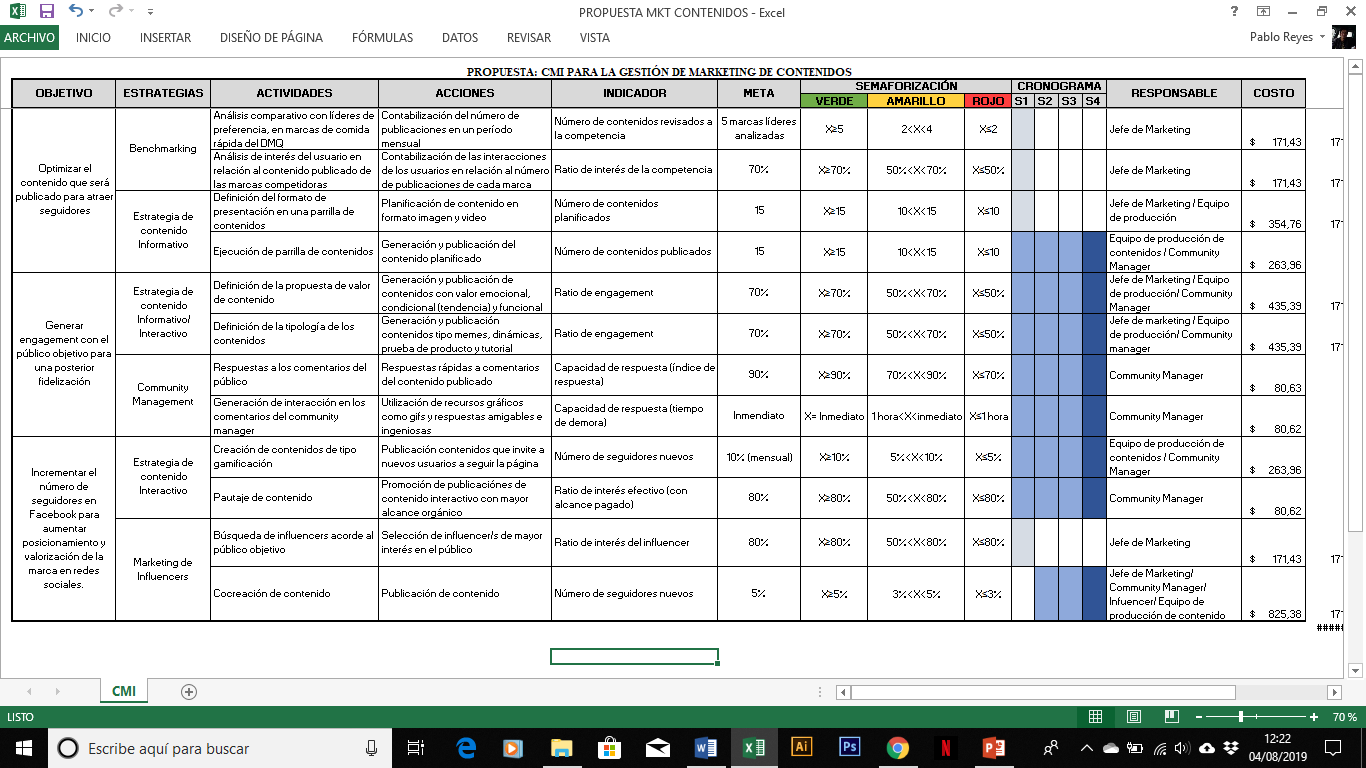 34